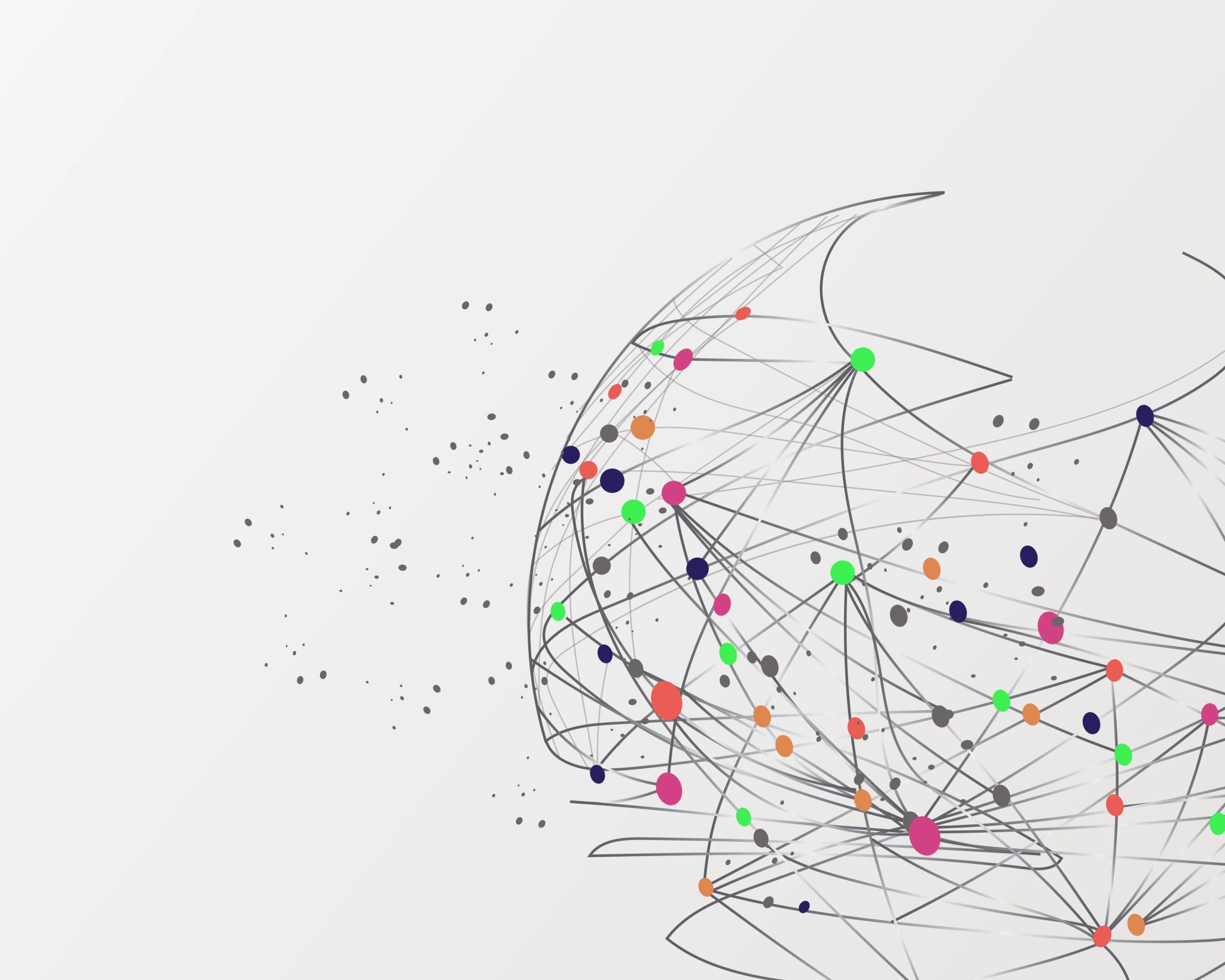 Asthma friendly schools Gloucestershire
Carol Stonham MBE
RN,MSc, Queen’s Nurse
CYP Asthma clinical Lead NHS Glos ICB
Background and Context
Asthma is the most common long-term medical condition in children in the UK, with around 1 in 11 children and young people in the UK having asthma1. 

The UK has one of the highest prevalence, emergency admission and death rates for childhood asthma in Europe2. 13 children (0-14 years) died from asthma in 20161.

In 2017, NICE published a set of guidelines for the Diagnosis and Monitoring of Asthma and also for the Management of Stable Asthma in Adults and Children4.
In 2015, The Royal College of Physicians, looked at deaths from asthma between 1 February 2012 and 31 January 2013 in the UK and published a report (NRAD4)3 identifying a number of avoidable factors in relation to both the care people received and the recognition of risk and avoidable factors relating to patients and their families and environments. 

This report found that two in three deaths from asthma could be prevented.
NHS England and NHS Improvement’s  ambition is to prevent deaths, reduce the number of admissions and improve the quality of life of CYP with asthma. This will be achieved by improving the accuracy of diagnosis and taking a whole system approach to managing asthma.
Sources: 1https://www.asthma.org.uk/about/media/facts-and-statistics/, 2https://www.england.nhs.uk/2019/09/nhs-warning-to-parents-as-asthma-season-hits/, 3Royal College of Physicians. Why Asthma Still Kills 2014, 4https://www.nice.org.uk/guidance/ng80
The background
What is an asthma friendly school?
Implementation of:
Training
Face to face 
Completion of online module during inset day – 1 hour available at https://www.e-lfh.org.uk/programmes/children-and-young-peoples-asthma/ (Tier 1) 
Local training available from https://www.ghc.nhs.uk/our-teams-and-services/school-nursing/awareness-sessions/
Example checklist
Plan for Gloucestershire
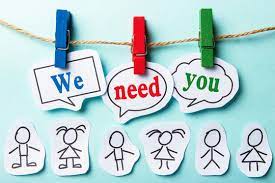 Develop a network of asthma friendly schools across primary and secondary 
Pilot in 2 or 3 primary and 1 or 2 secondary (volunteers needed!) 
Improve care of children and young people with asthma
Thank you for your attention.